GeoGebra ohne Ende
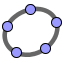 Mathematik 
Interaktive Erkundungen 
Visualisierungen für den Unterricht
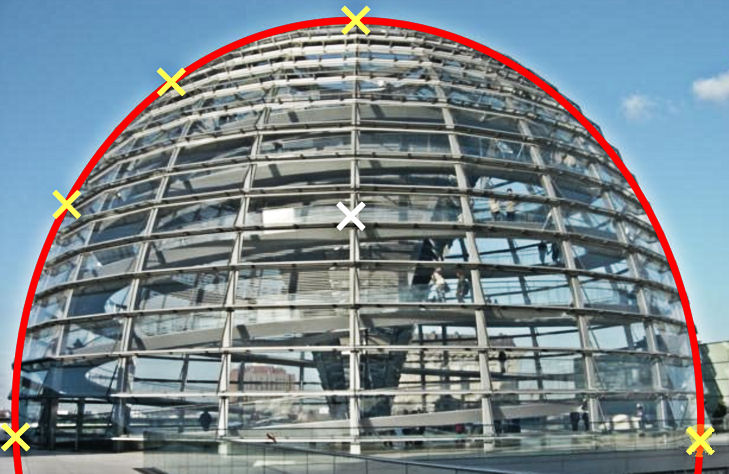 [Speaker Notes: Vor dem Start anschauen lassen.]
Gliederung
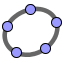 GeoGebra, ein umfassendes DMS = Dynamisches Mathematik System
Dargestellt an Schulbeispielen
Kurvendiskussion
Tabellengebrauch
Stochastik
Geometrie
Vektoren und Matrizen
Verstehen durch Visualisieren
Erkunden und Entdecken
Fazit
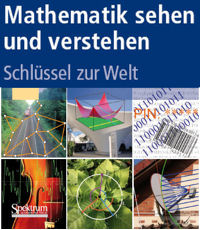 Und alles steht im Internet
Kurvendiskussion____________
Erst einmal sehen wir uns das Übliche an:
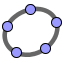 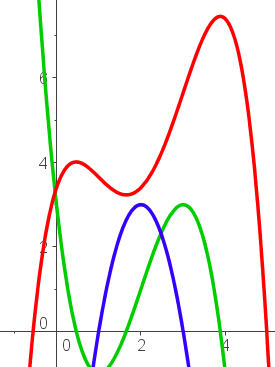 Das ergibt in Null-Komma-Nix  die Rechenergebnisse
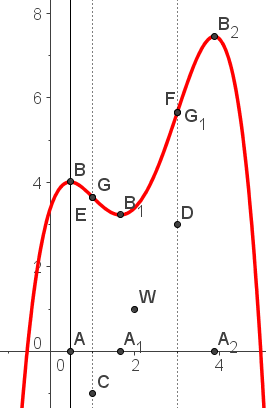 Kurvendiskussion, aber wirklich!
Nun gehen wir anders herum vor:
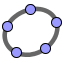 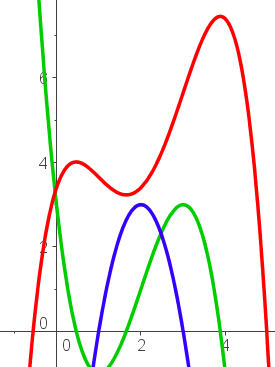 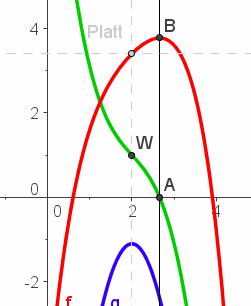 Jetzt gibt es was zu diskutieren
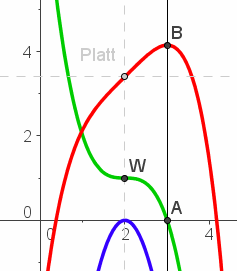 Plattstelle
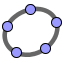 Kurvendiskussion, aber wirklich!
Wir erkunden weiter:
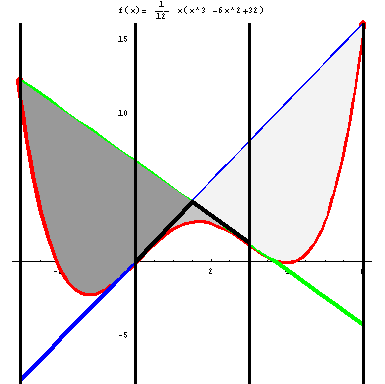 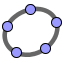 Goldener Schnitt
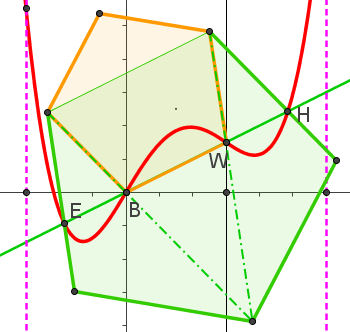 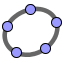 Mehr zum Goldenen Schnitt
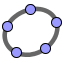 Goldener Schnitt
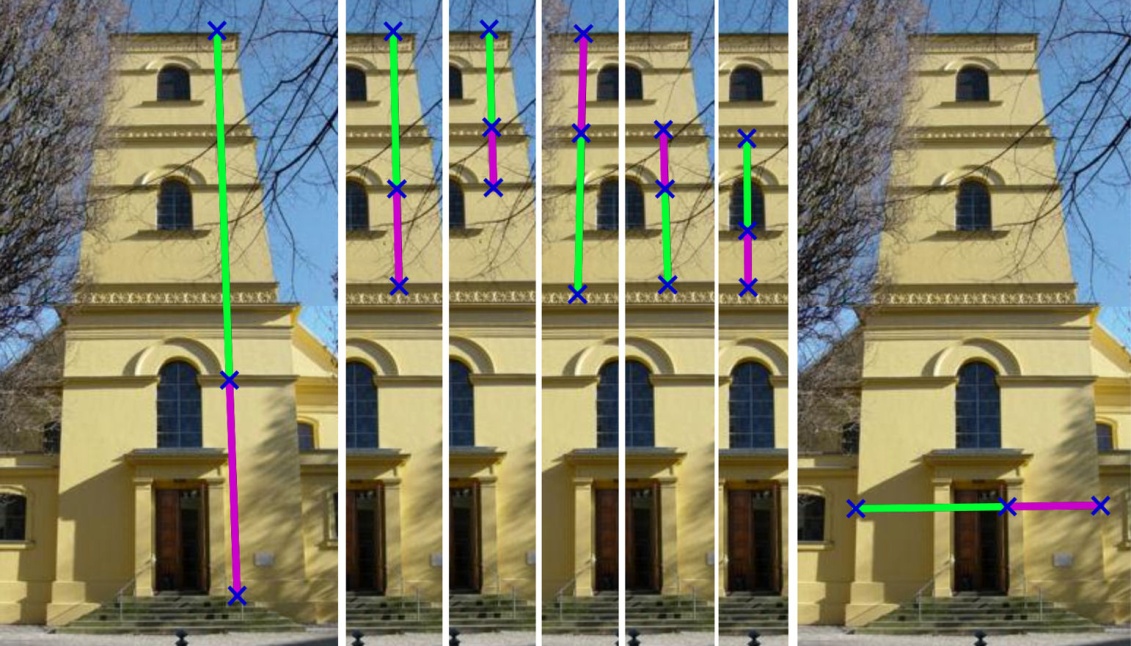 Erkunden mit Fotos
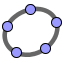 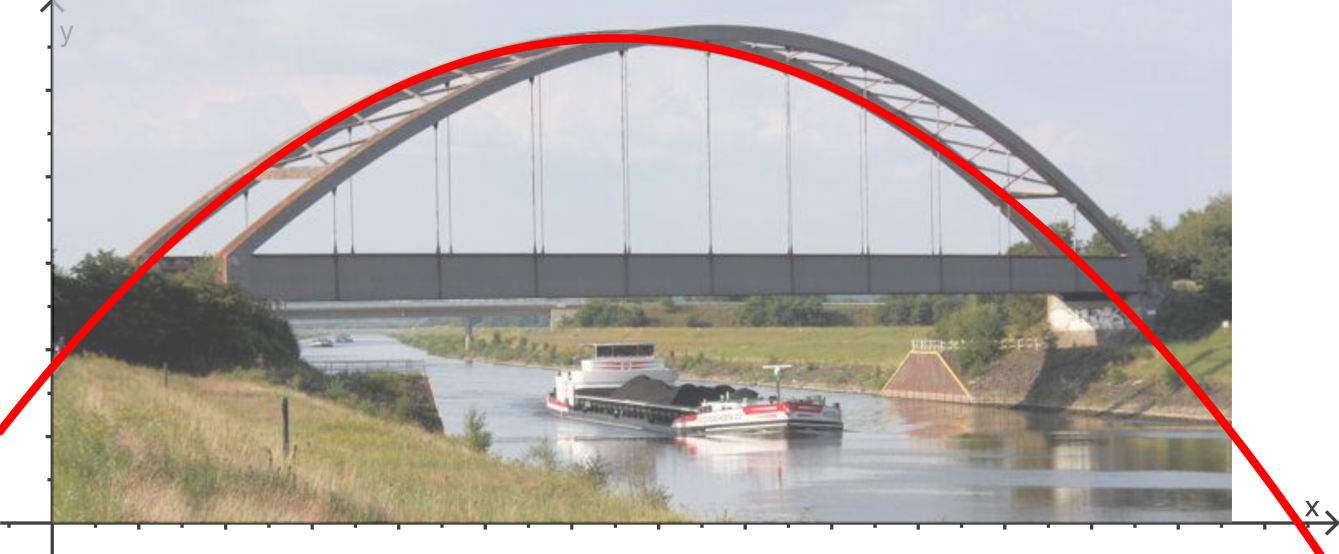 Erkunden mit Fotos
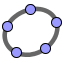 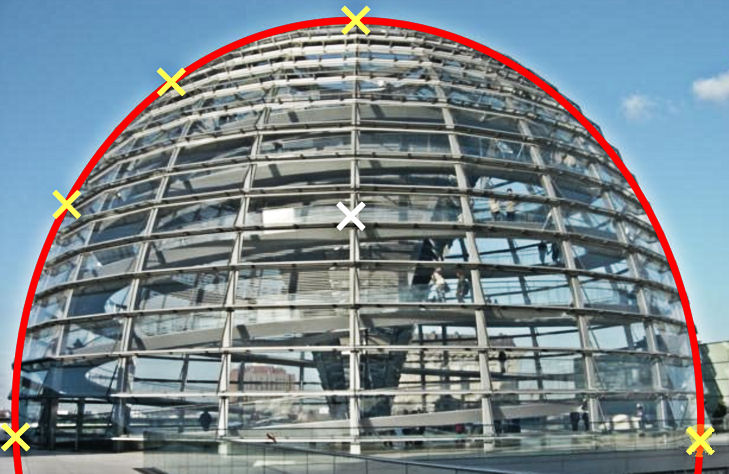 Tabellen und GeoGebra
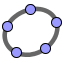 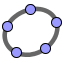 pur
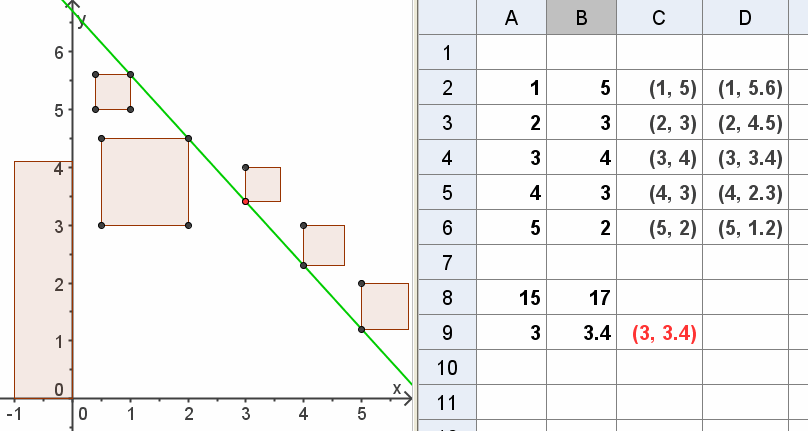 Stochastik und GeoGebra
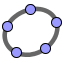 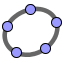 pur
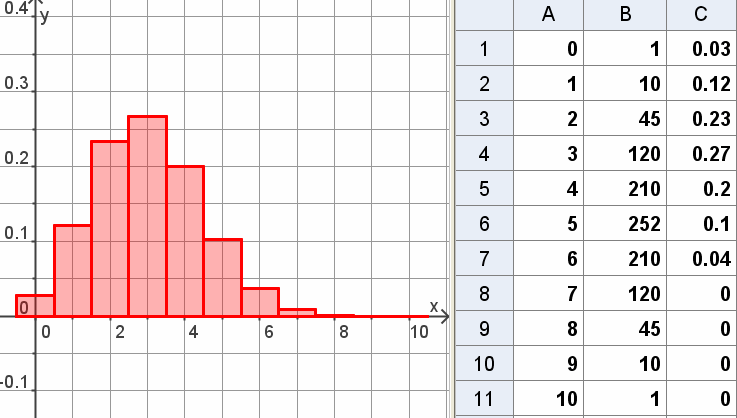 Einige Prinzipien
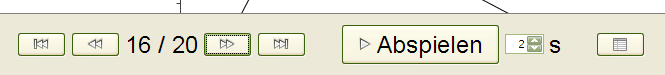 GeoGebra pur
Mit Tooltipps
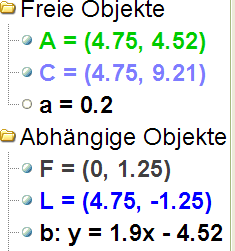 Eigenschaftsfenster
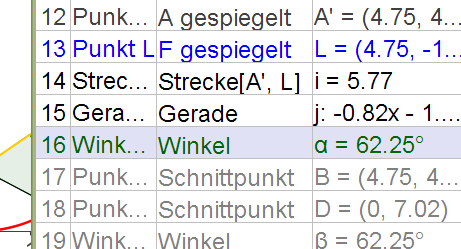 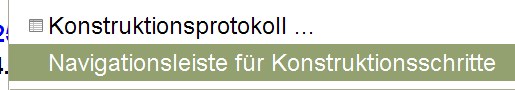 Vektoren und Matrizen
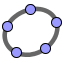 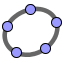 Vektoren
Spiegeln
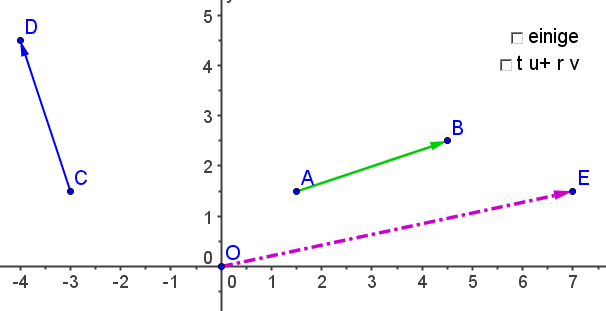 Verstehen durch Visualisieren
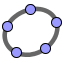 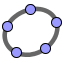 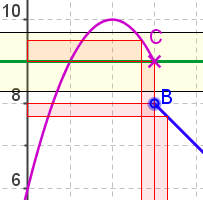 pur
Verstehen durch Visualisieren
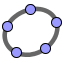 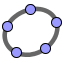 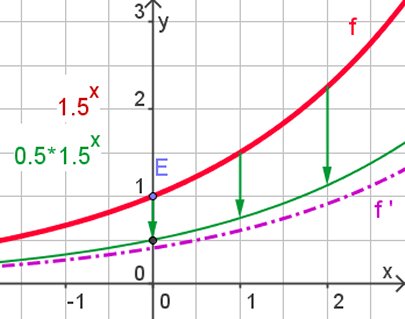 pur
Erkunden von Kurven
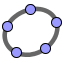 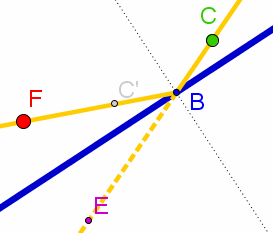 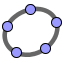 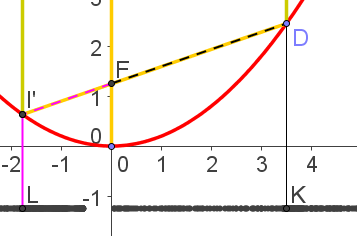 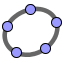 Parabeln haben eine Leitgerade. Jeder Punkt der Parabel ist vom Brennpunkt ebenso weit entfernt wie von der Leitgeraden.
Erkunden: Katakaustik
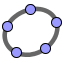 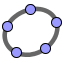 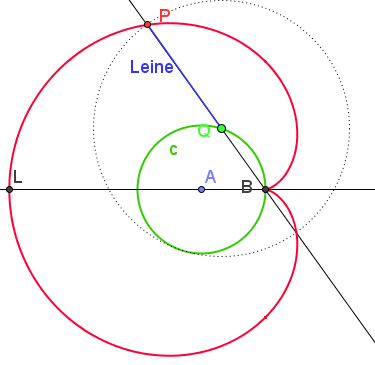 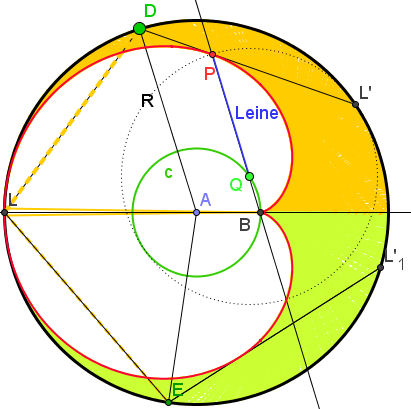 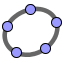 GeoGebra ohne Ende
Aber der Vortrag hat ein Ende
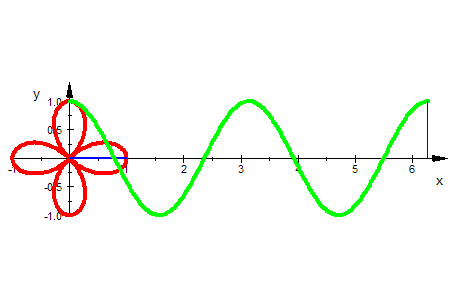 Danke 
für Ihre
Aufmerksamkeit